SPRING AND EASTER ACTIVITIESAutor: Mgr. Ivana Tesařová
Materiál vznikl v rámci projektu Škola pro život
č.proj. CZ.1.07/1.4.00/21.2165
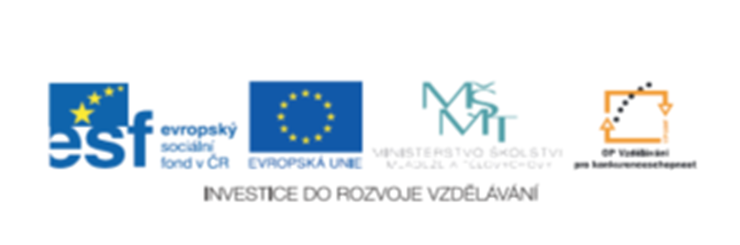 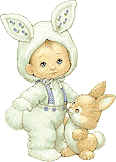 Skupinová  práce: 
Která skupina si první osvojí české ekvivalenty „jarních slovíček“ . Napište či nakreslete je na zadní stranu kartiček. Společně 
pak procvičíme výslovnost a můžeme využít k procvičení jako 
pexesa či překladového běhacího diktátu.

Nyní se naučíme velikonoční písničku. Lístečky si rozdejte do
dvojic, poslechněte si píseň a na základě slyšeného okamžitě 
skládejte verše, jak jdou za sebou.
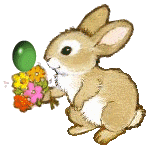 HERE COMES THE EASTER               BUNNY
Další možnosti práce s písní:  Zpěv s pohybovým doprovodem.
Tuto práci lze opět využít v soutěži skupin: Která skupina lépe
zazpívá a vymyslí vtipnější pohybový doprovod, případně 
rekvizity, VYHRÁVÁ ČOKOLÁDOVÉHO ZAJÍCE.
Přípravu lze uložit za domácí úkol a těsně před Velikonocemi
předvést. Všechny předchozí činnosti na závěr výtvarně zpracujeme do podoby miniprojektu.
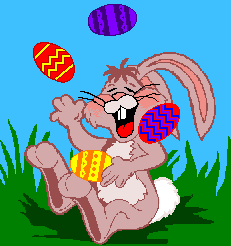